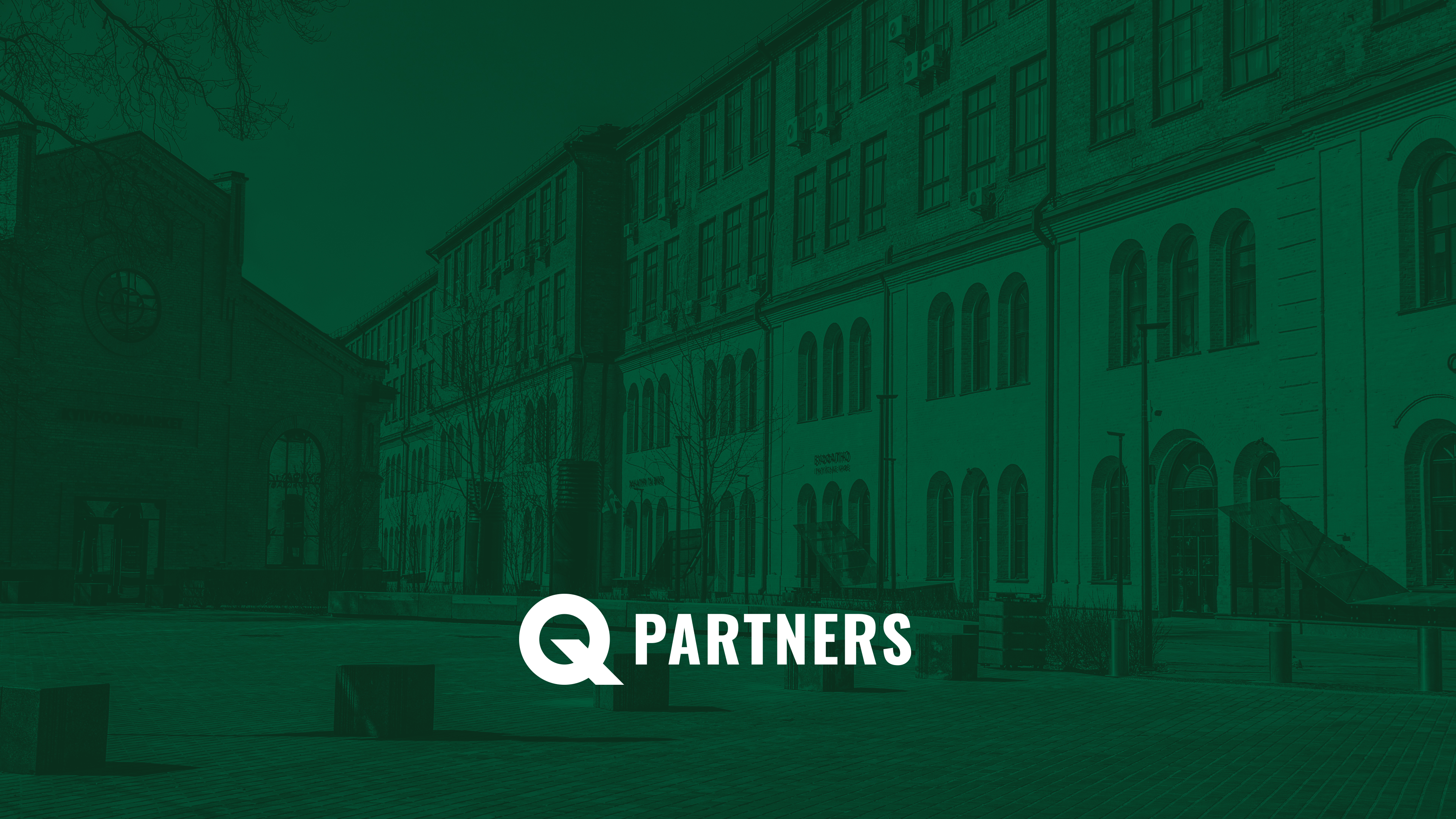 КАК ПОМОЧЬ КЛИЕНТУ
СДЕЛАТЬ ВЫБОР В ВАШУ ПОЛЬЗУ:ШЕСТЬ ФАКТОРОВ РЕПУТАЦИИ
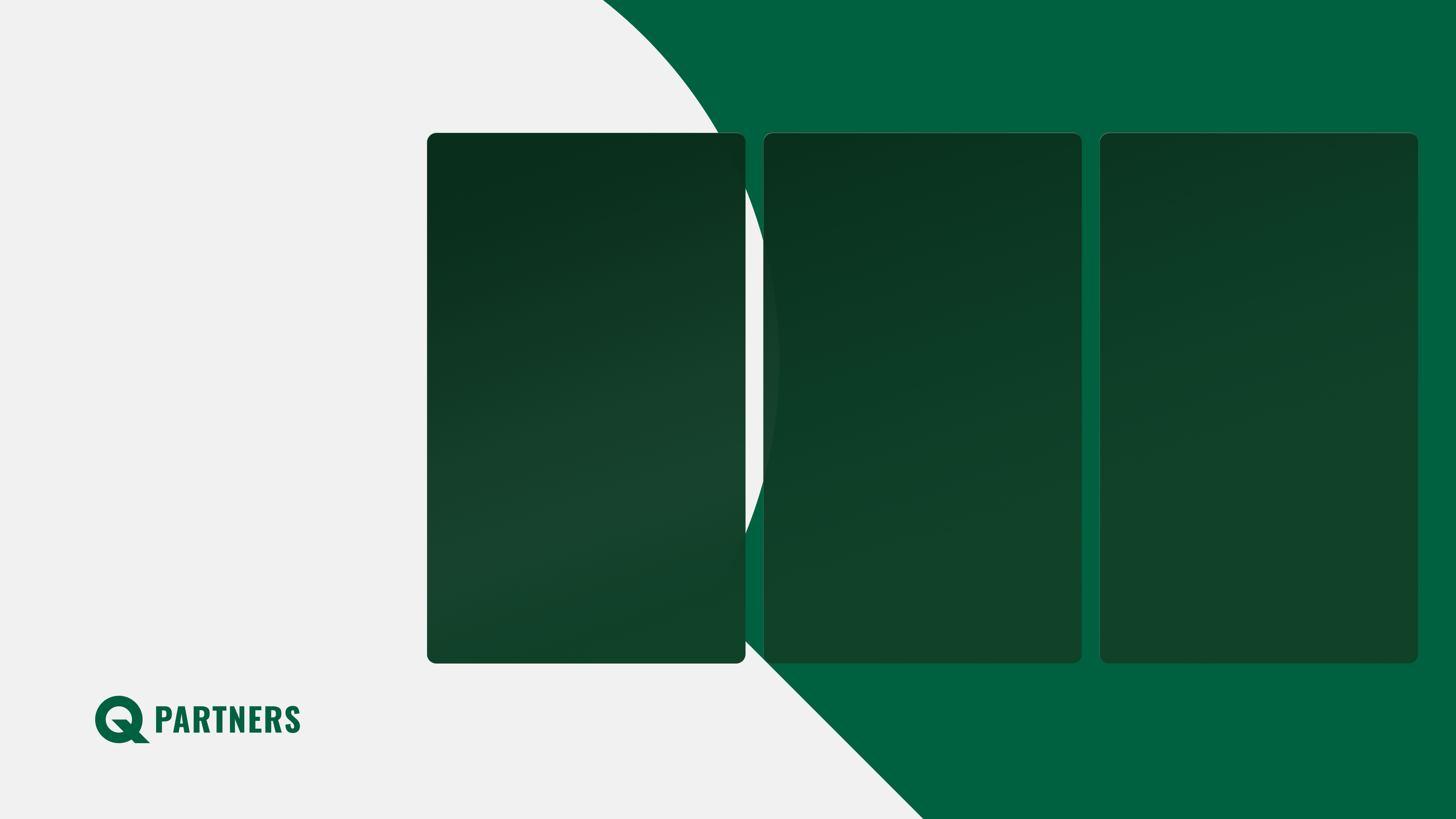 Мы на рынке Украины с
Текущиеинвестиции в проекты
Сделки на сумму
КТО МЫ
1992
$5
$700
Q Partners – инвестиционная компания Андрея Иванова.
года
млрд
млн
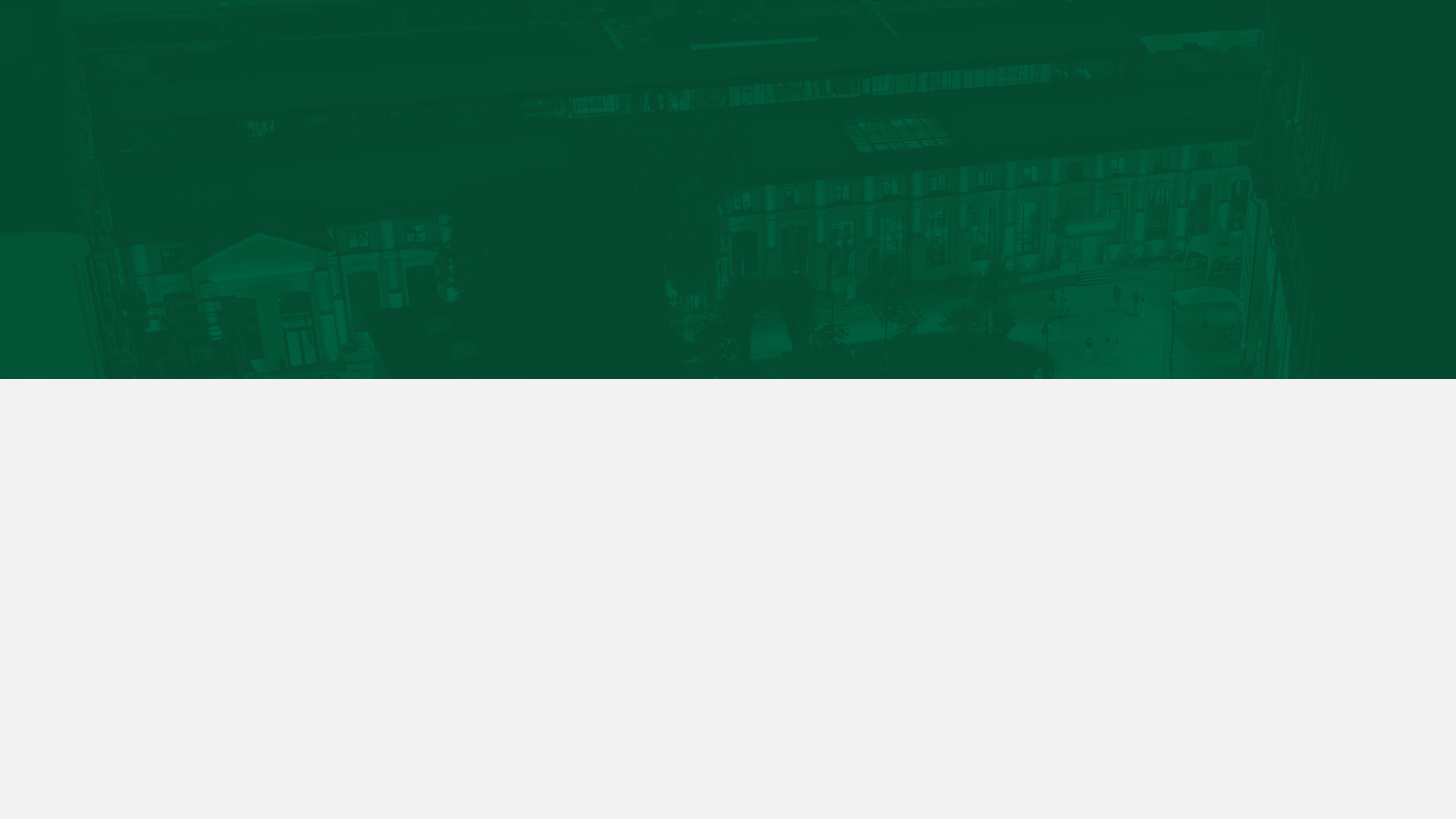 Куда мы инвестируем: отрасли
04
02
01
Инфраструктура
Фармацевтика
Девелопмент коммерческой и жилой недвижимости
05
03
IT-проекты
Возобновляемая энергетика
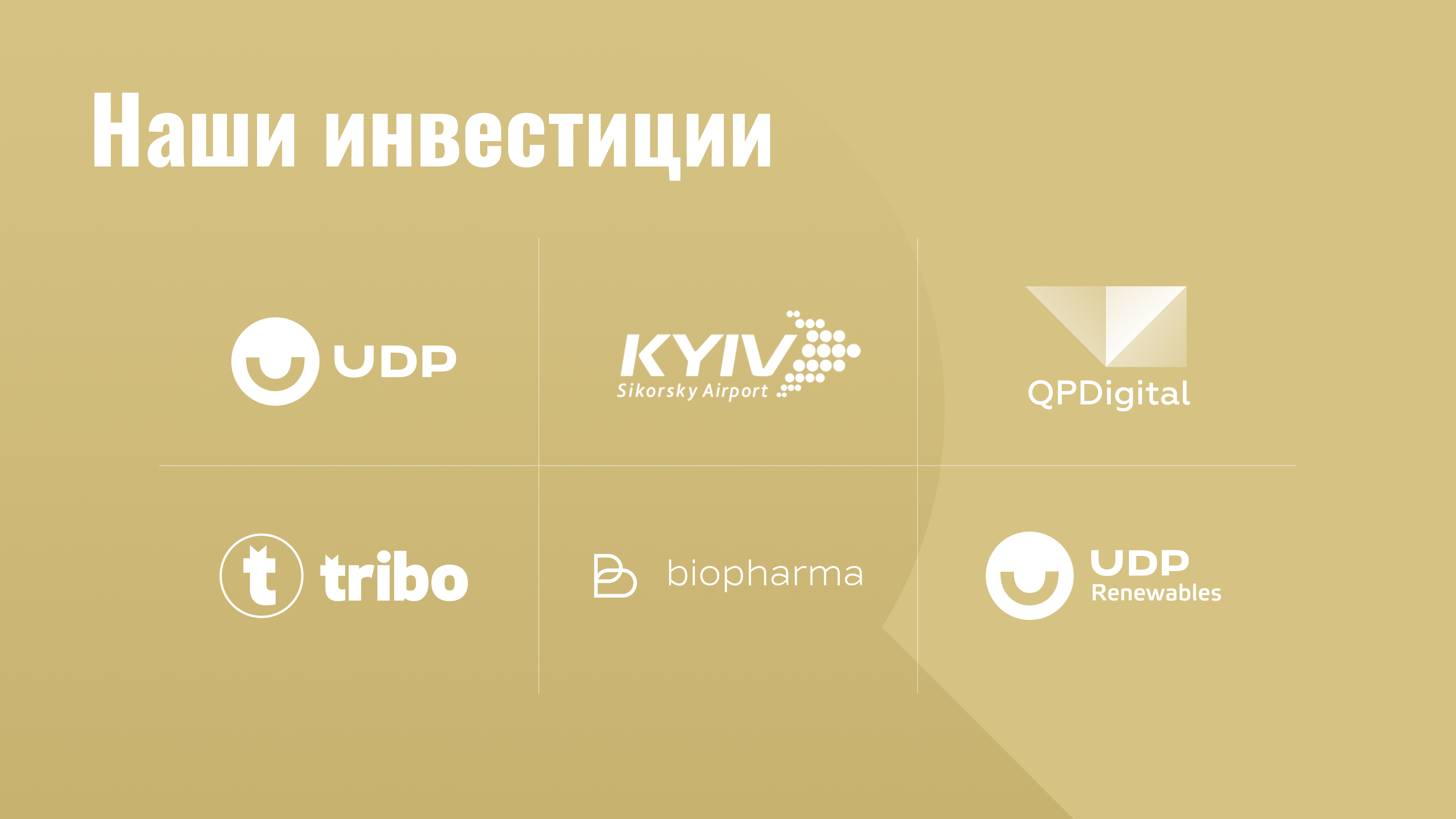 Наши инвестиции
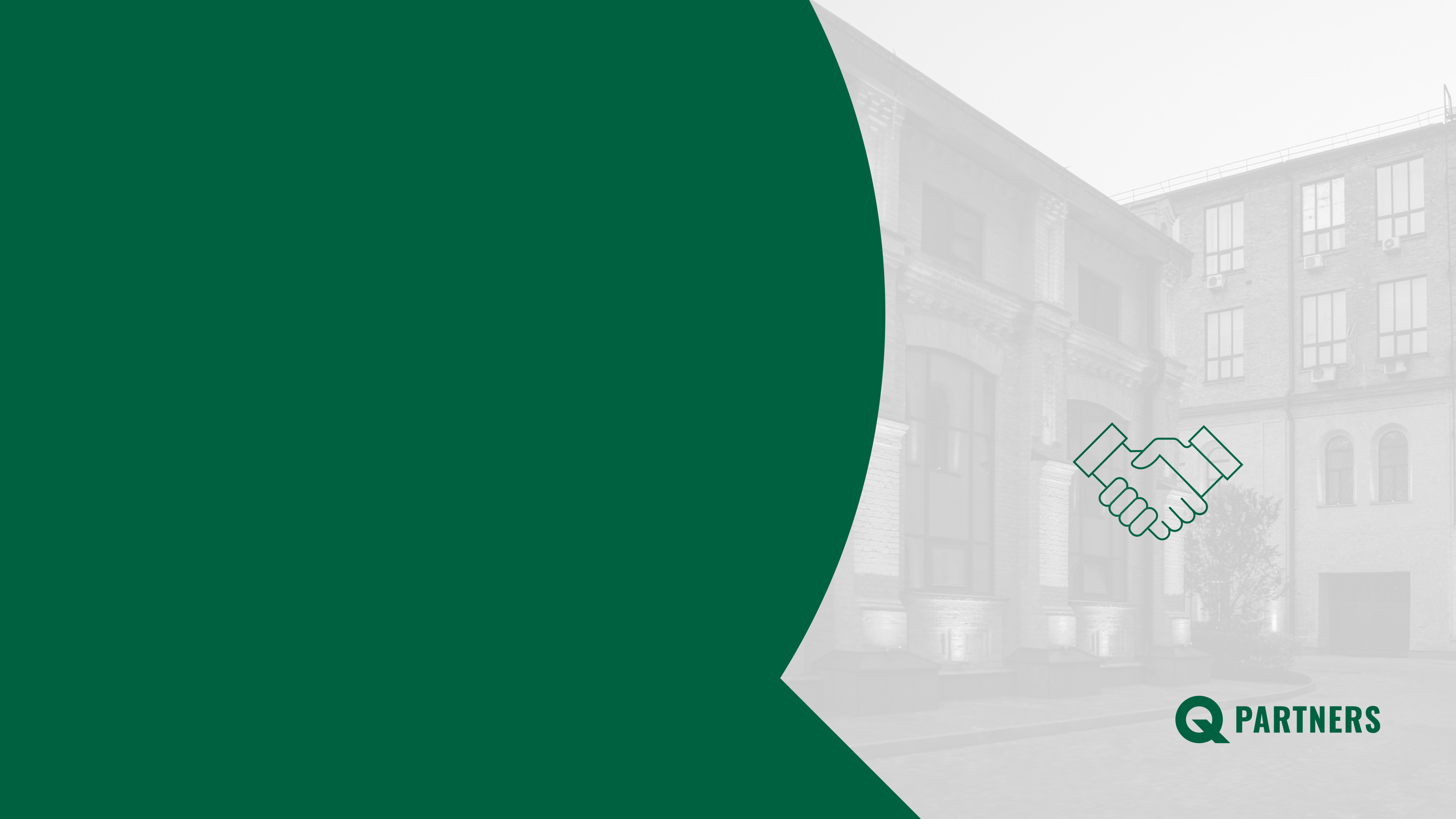 Почему...
...клиенты выбирают те или иные юркомпании?
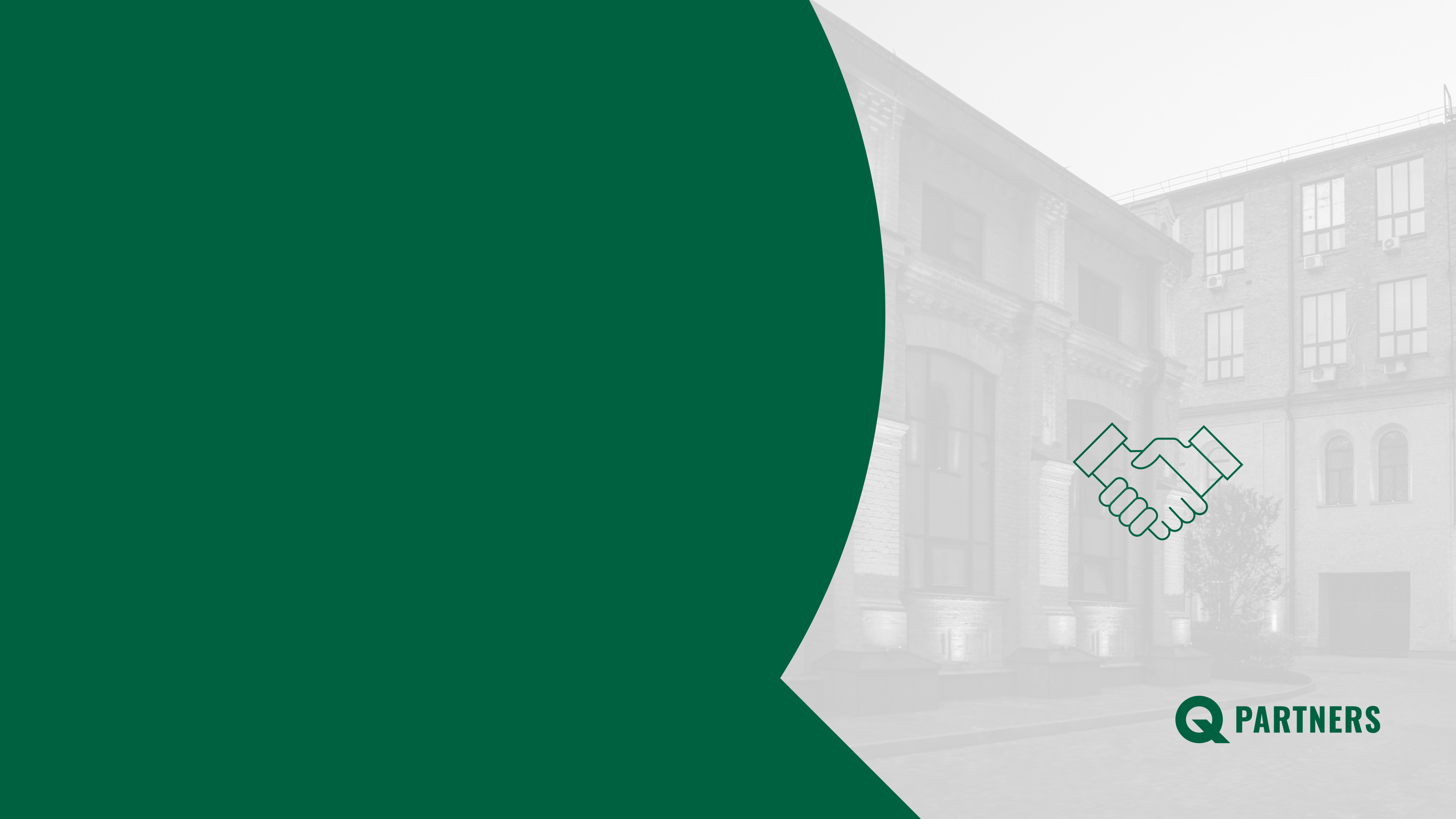 Почему...
...клиенты выбирают те или иные юркомпании?
...иностранные инвесторы тратят деньги на покупку акций одних компаний и недолюбливают другие?
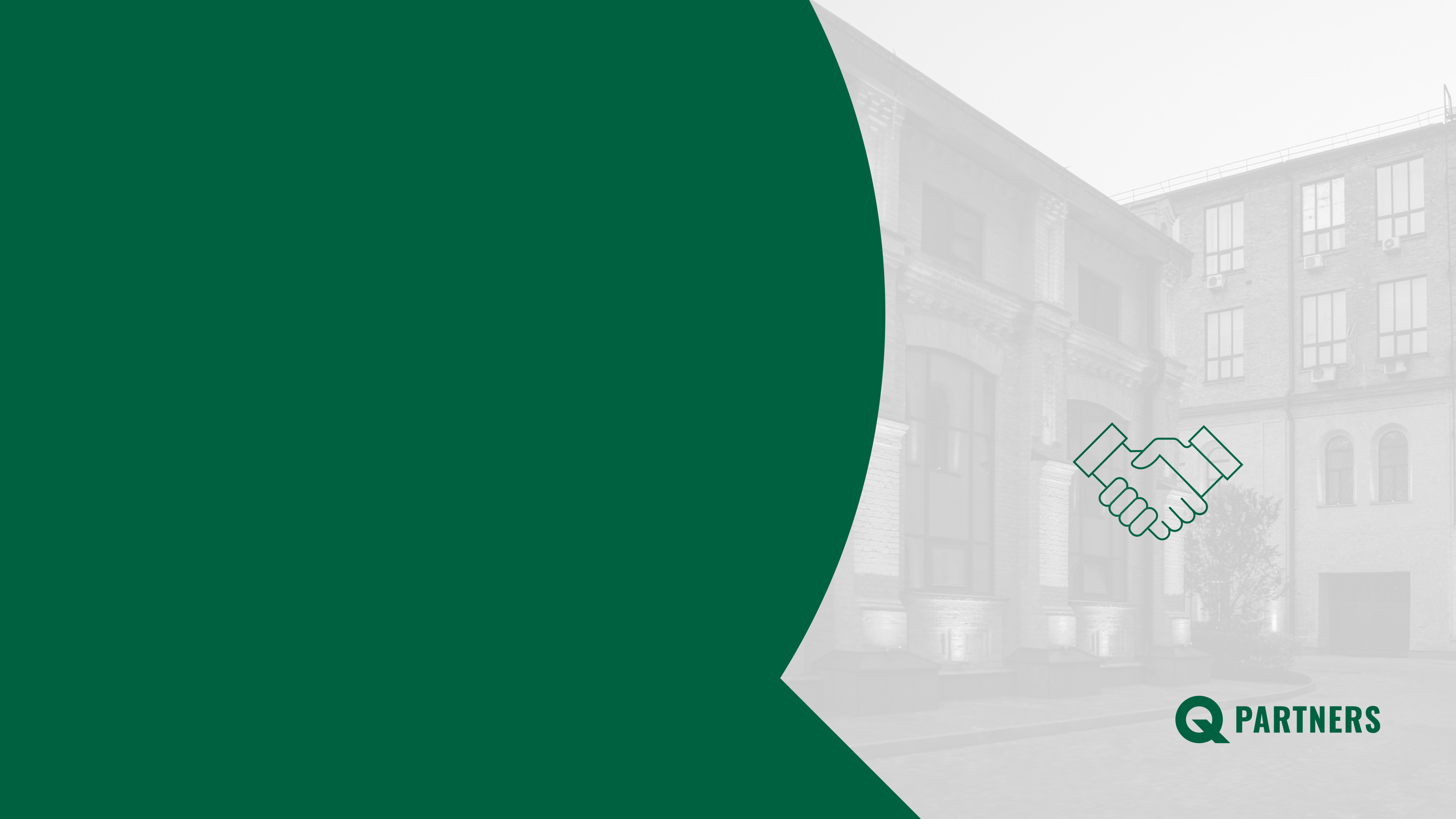 Почему...
...клиенты выбирают те или иные юркомпании?
...иностранные инвесторы тратят деньги на покупку акций одних компаний и недолюбливают другие?
...коммуникационные планы и бюджеты не работают?
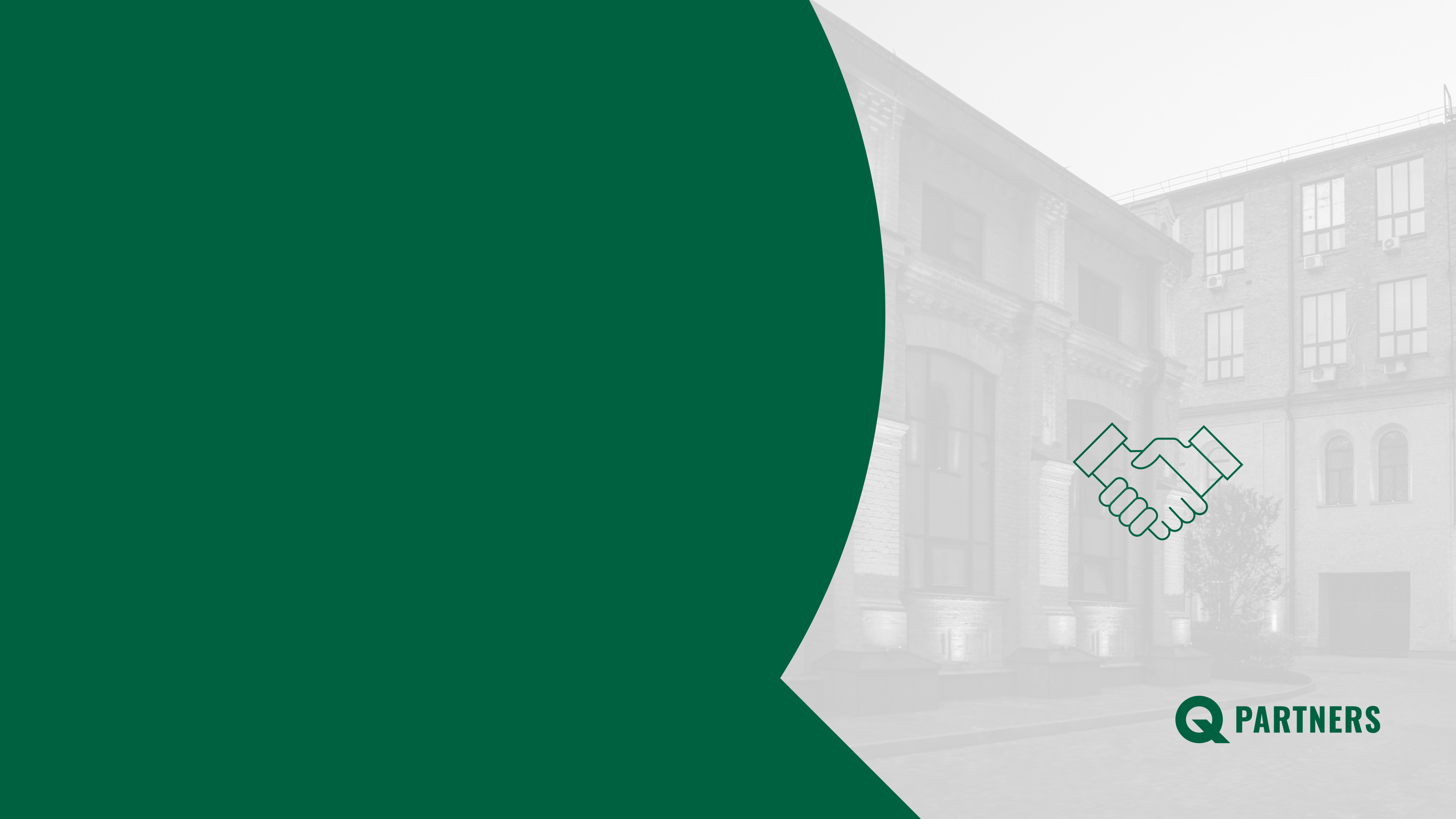 Почему...
...клиенты выбирают те или иные юркомпании?
...иностранные инвесторы тратят деньги на покупку акций одних компаний и недолюбливают другие?
...коммуникационные планы и бюджеты не работают?
РЕПУТАЦИЯ
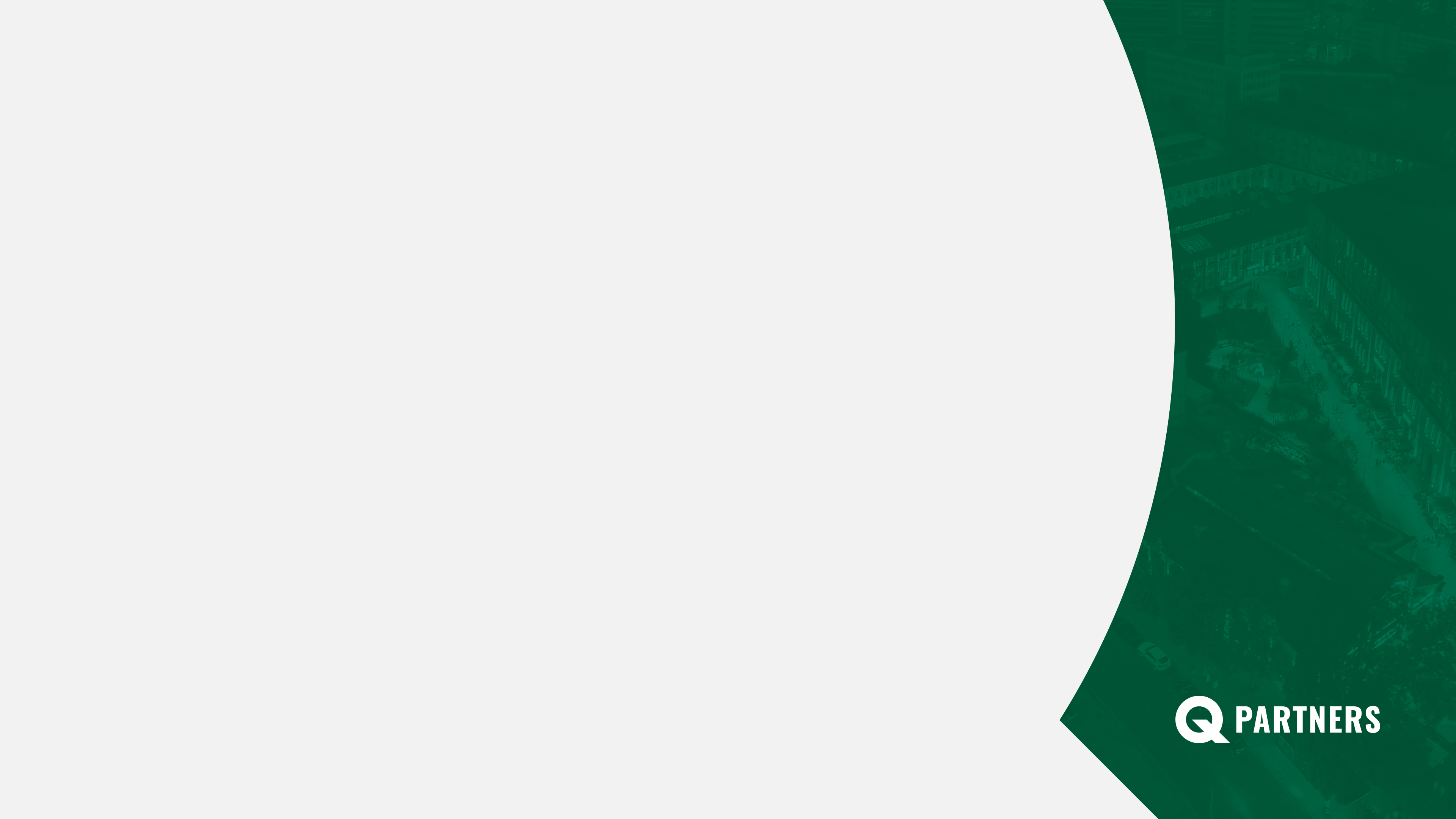 RepTrak: что думает ваша ЦА?
Экспертиза
Профиль
Global RepTrak
Pulse
Ценности
Публичность
Модель управления
Track record
Индекс RepTrak Pulse
Отличная репутация > 70
Сильная репутация   60-69
Средняя репутация   50-59
Слабая/Уязвимая      30-49
Плохая репутация	   < 30
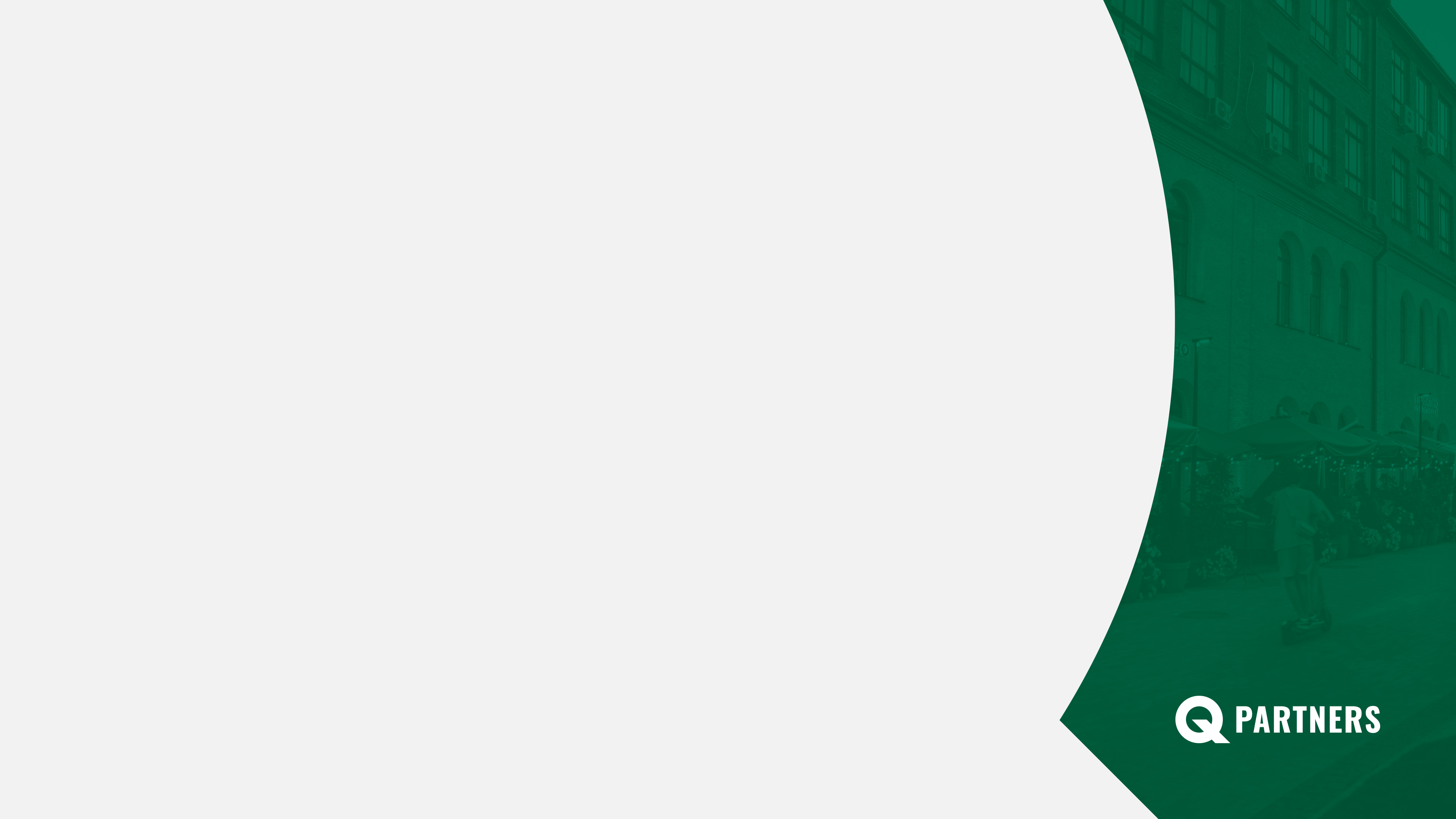 «Экспертиза»
Есть ли у вас опыт в заявленных отраслях?
Кто ваша команда? 
Насколько она хороша?
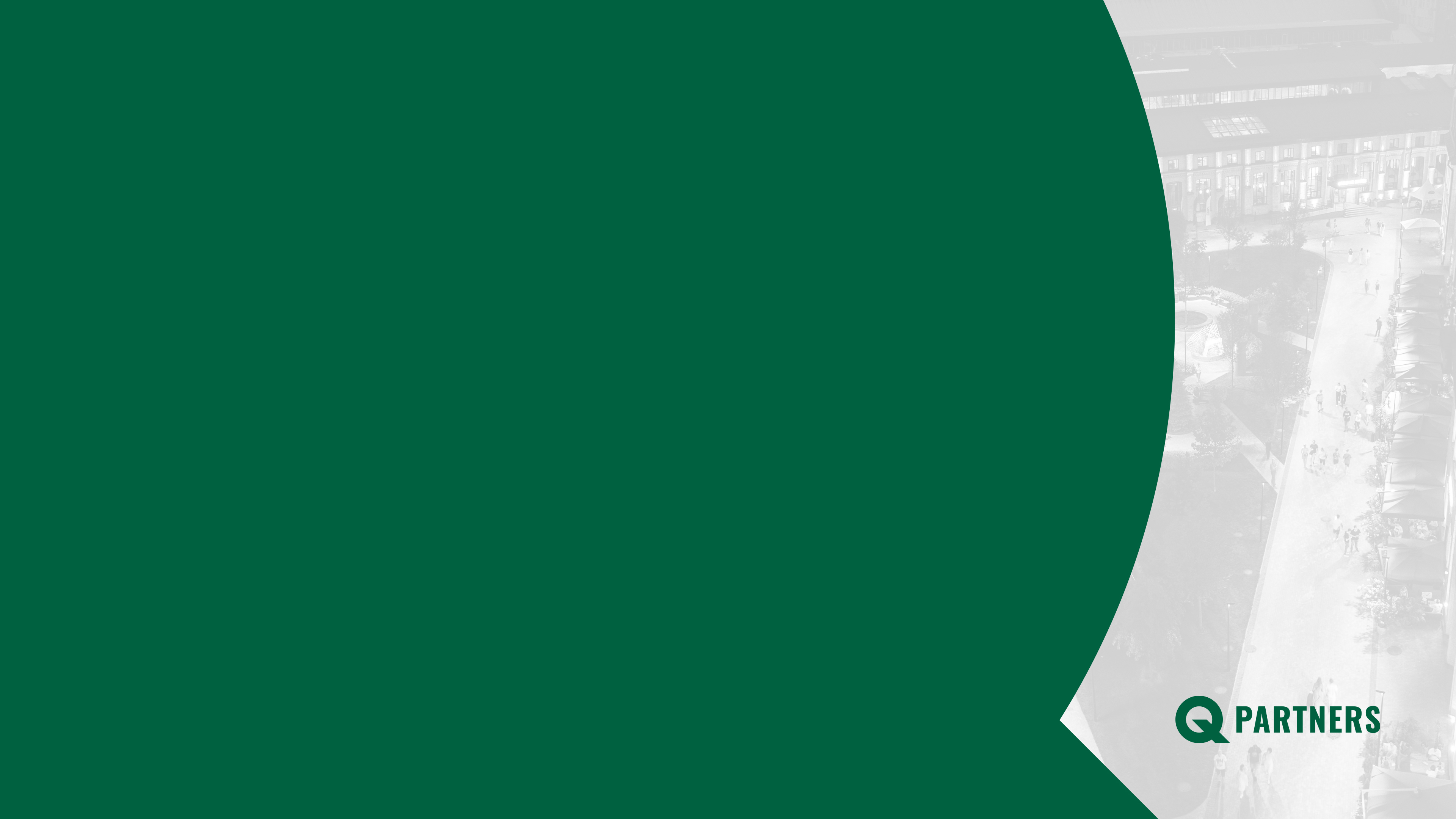 «Профиль»
Хорош ли ваш продукт/услуга?
Что вы можете предложить? 
На чем фокус: конкретные отрасли/сегменты/типы активов?
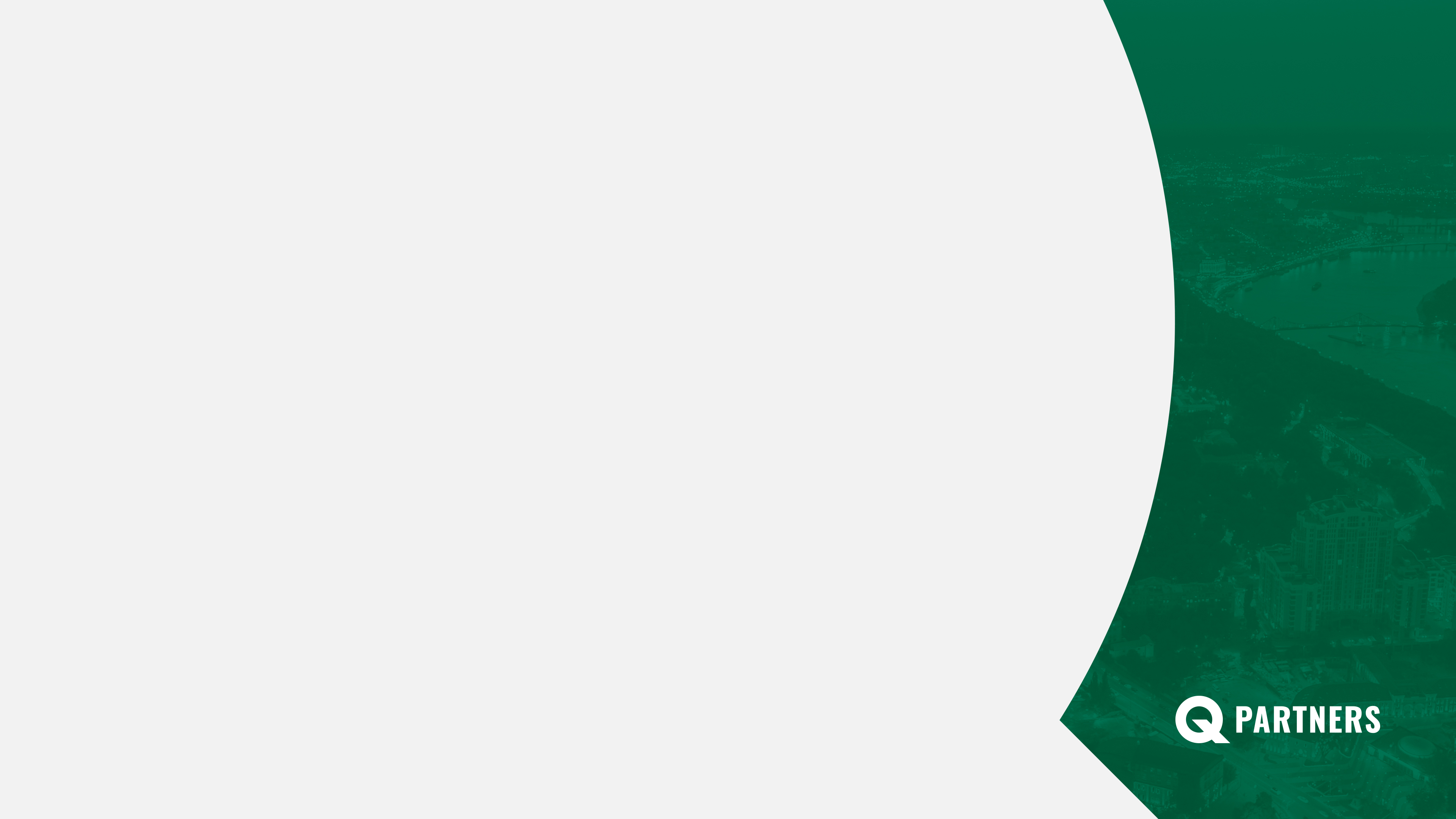 «Модель управления»
Кто и как принимает решение в компании?
Насколько прозрачно это происходит?
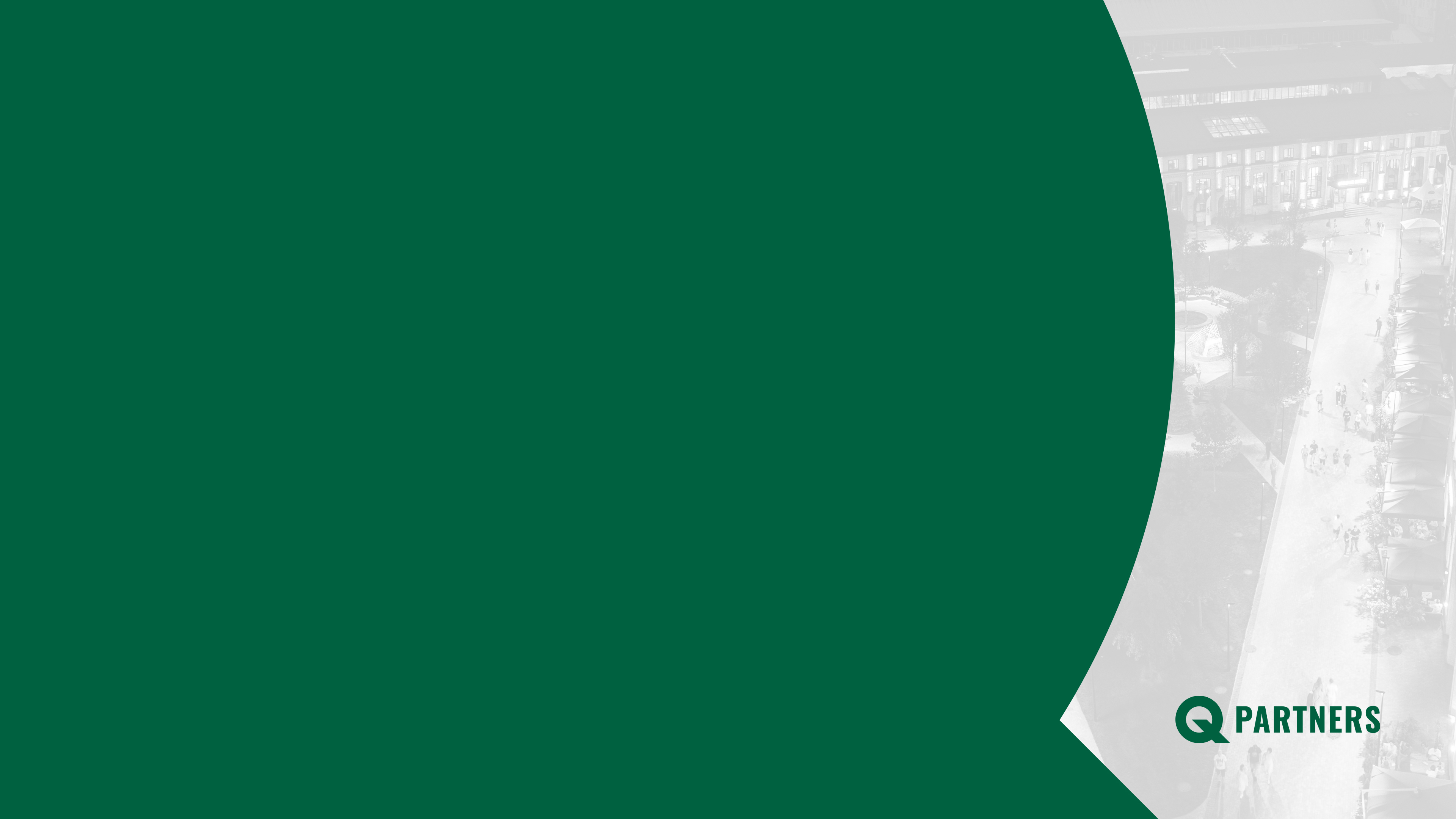 «Ценности / ответственность»
Какая репутация у команды/акционера?
Насколько прозрачен бизнес?
Есть ли социальные проекты?
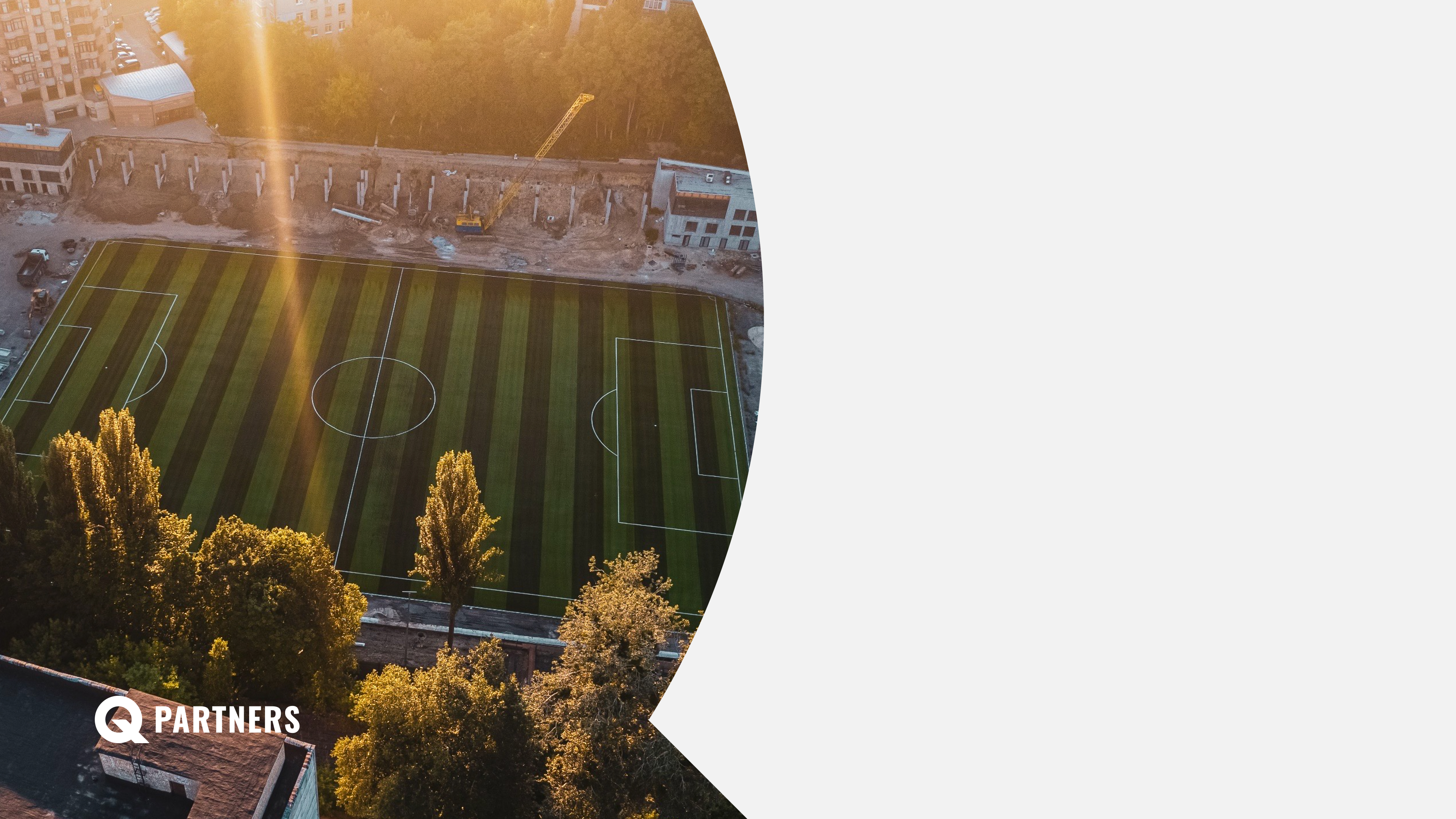 Соцпроекты, которые наименее востребованы:
Искусство, культура
Литература, книги
История/традиции/музеи
IT: образование и культура
Спорт
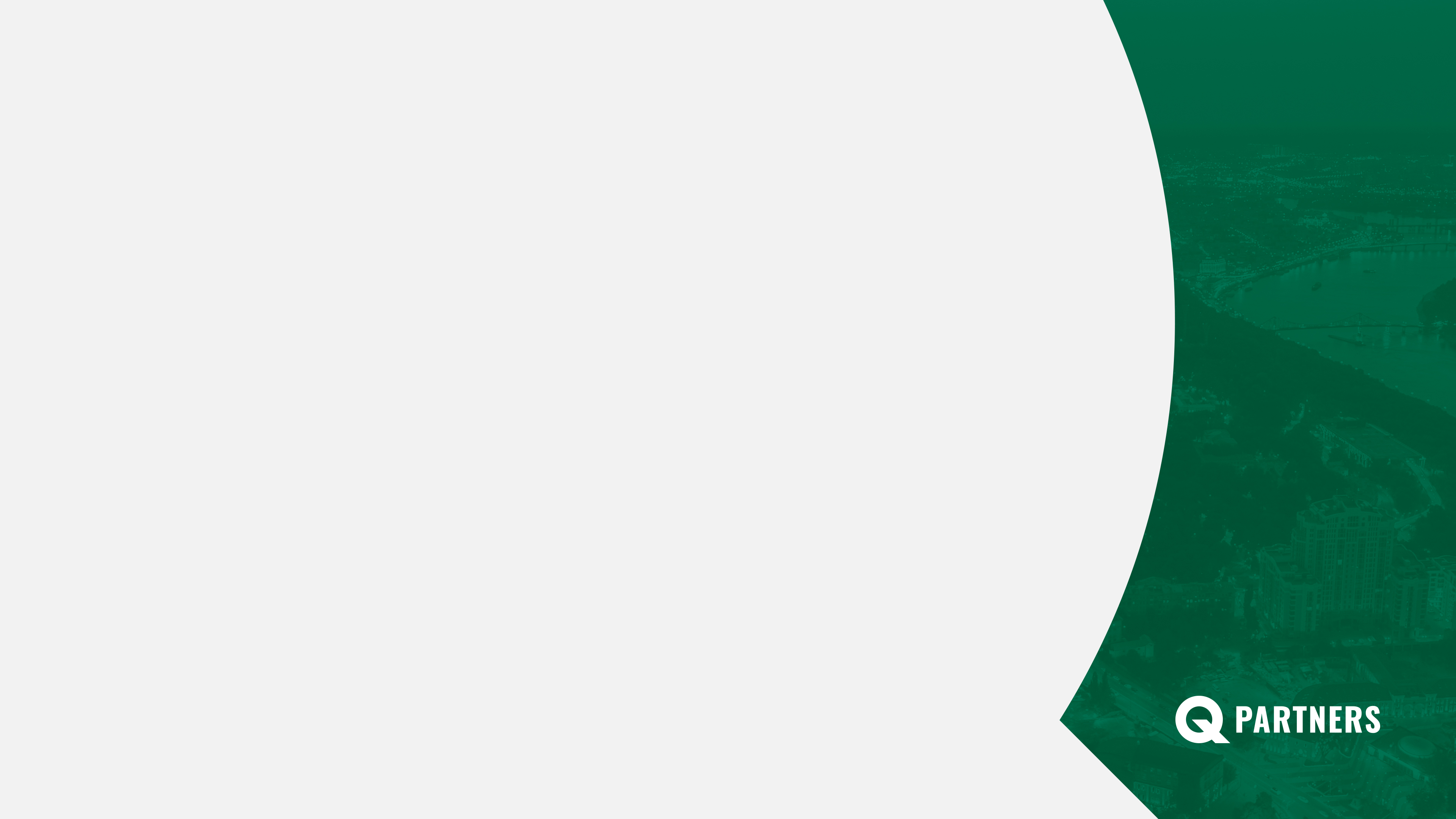 «Track Record»
Успешные кейсы и сделки в сегменте?
Истории, цифры, факты?
Финансовая устойчивость?
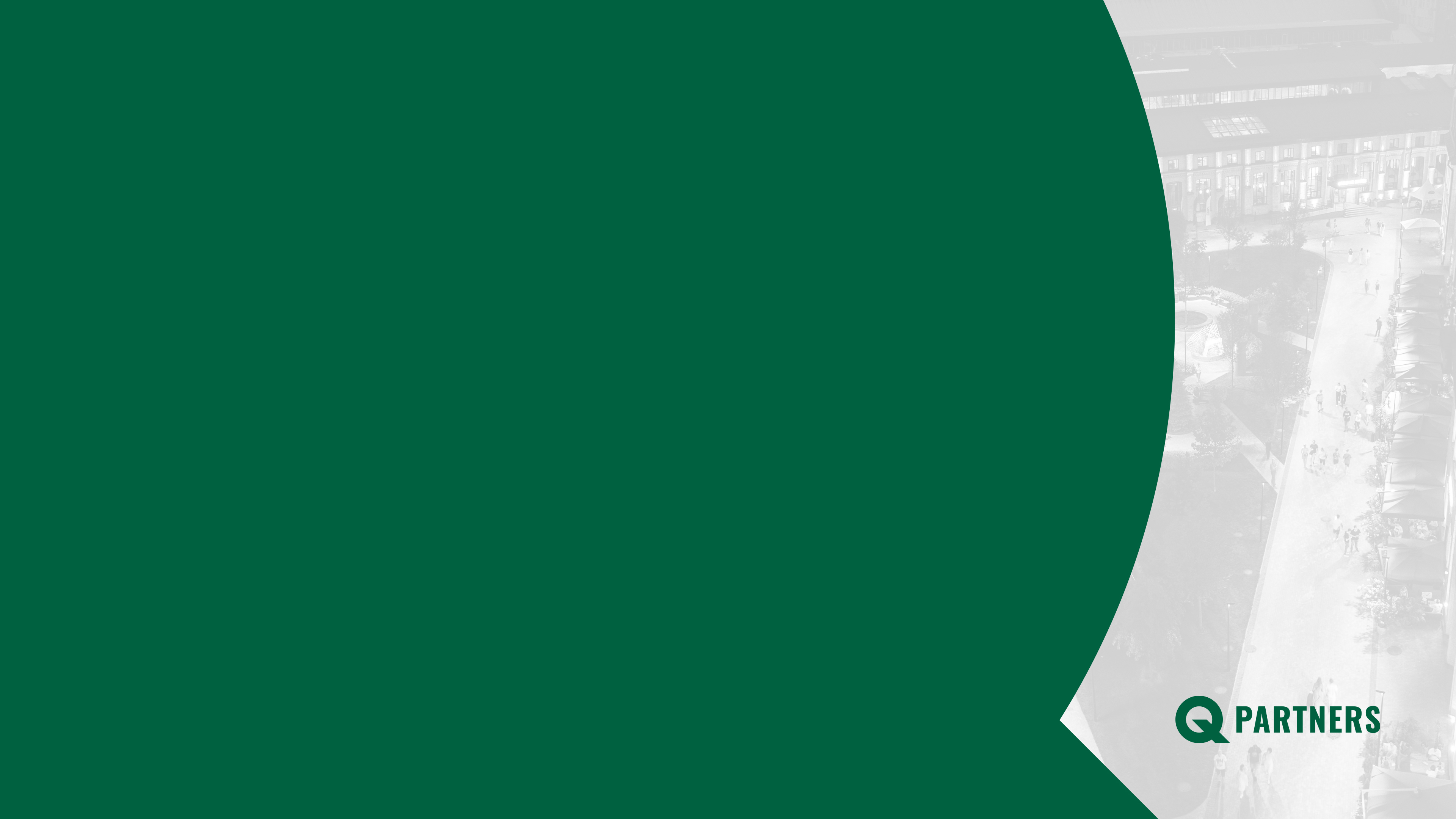 «Публичность»
Открытость первых лиц/команды?
Готовы ли заявить о своей позиции в отношении ключевых для Украины вопросов?
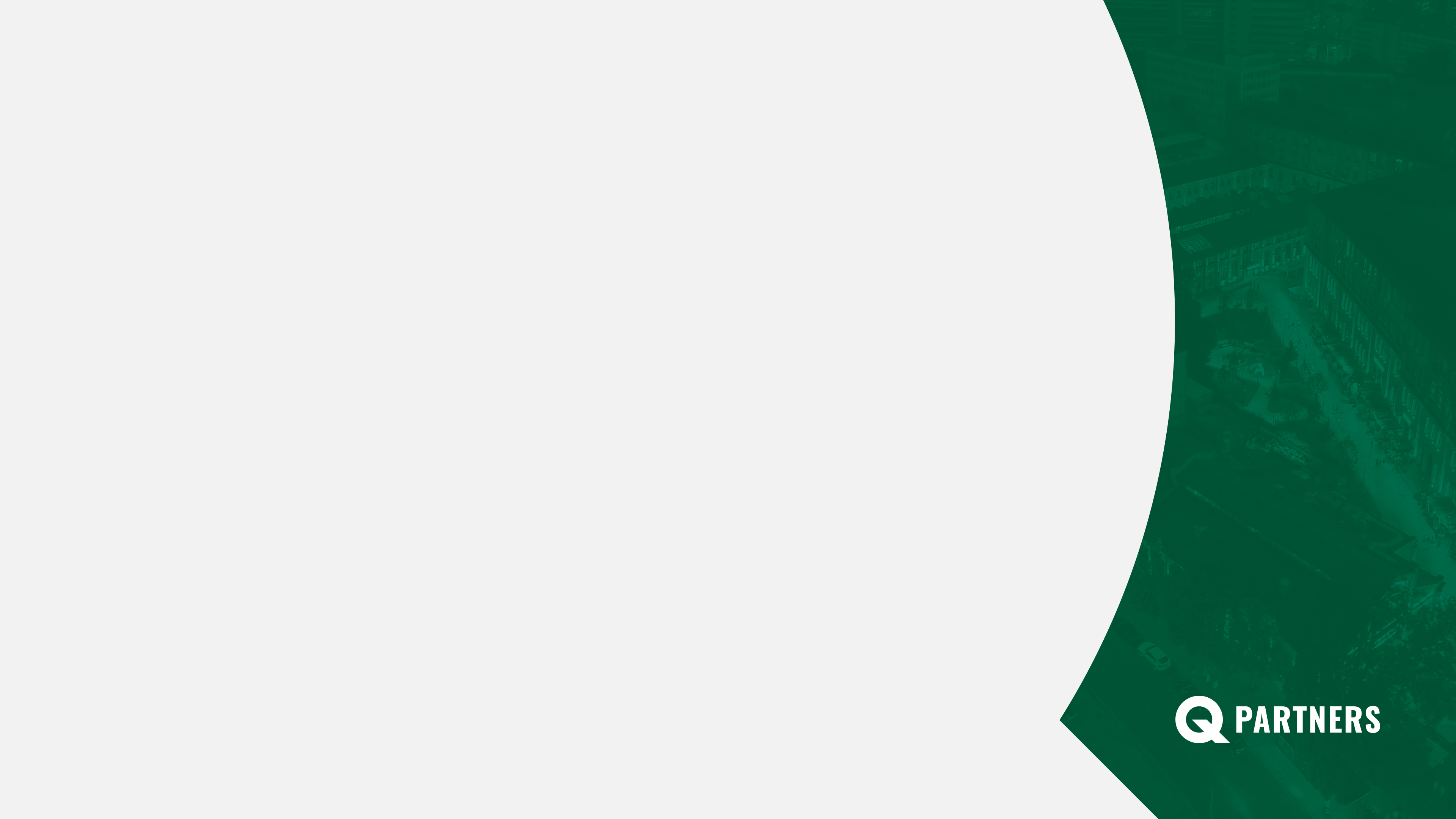 Репутация      ответственность коммуникаций
Экспертиза
Профиль
Global RepTrak
Pulse
Ценности
Публичность
СЕО
Юристы
Финансисты
Маркетинг/R&D
Производство
HR
КСО
PR/Коммуникации
Модель управления
Track record
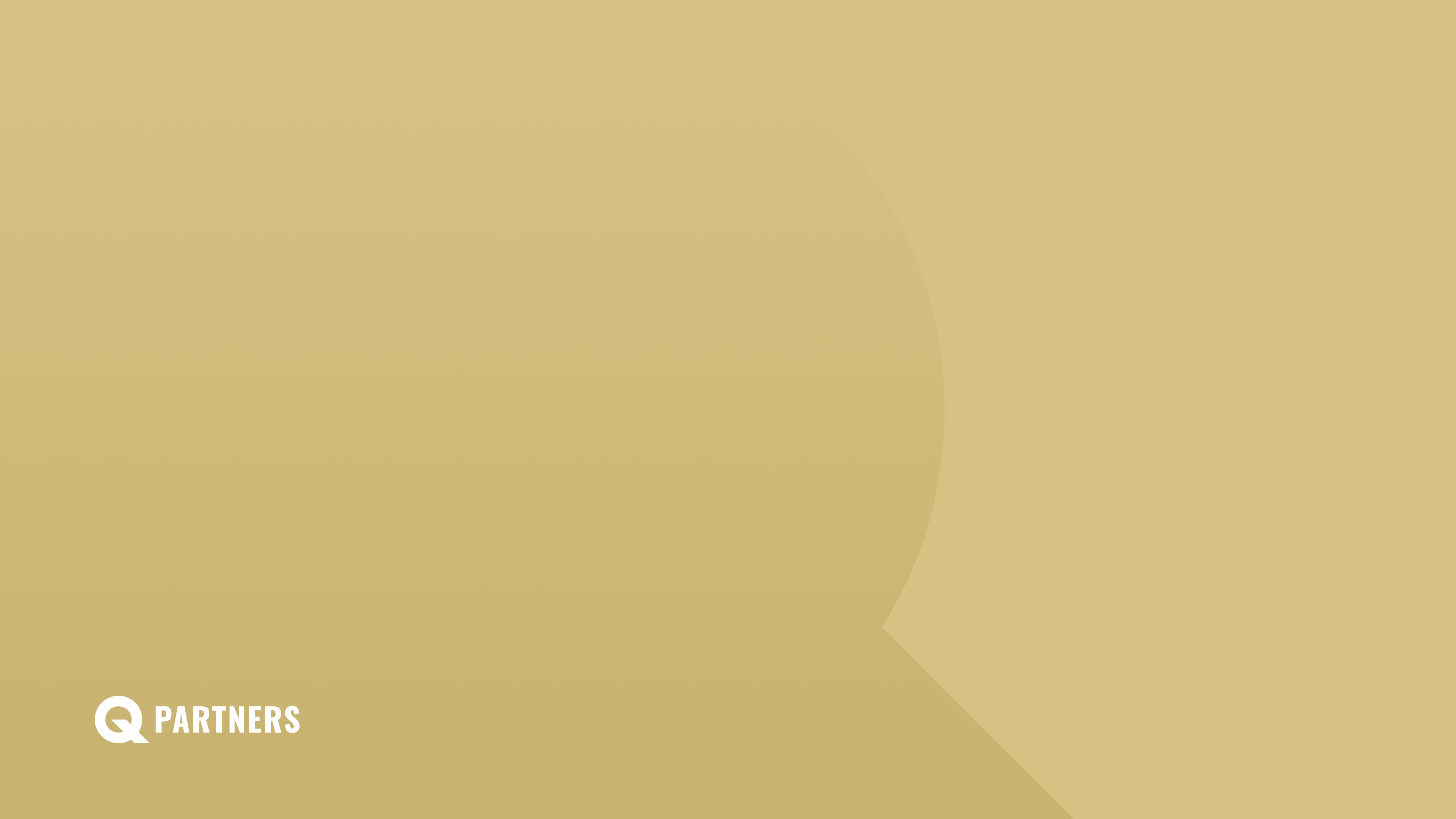 ЗАДУМАЙТЕСЬ

Как давно вы спрашивали у клиентов, что они о вас НА САМОМ ДЕЛЕ думают и чего хотят?
Понимает ли топ-менеджмент компании, что репутация – зона ответственностити всех?
Готовы ли они за нее отвечать?
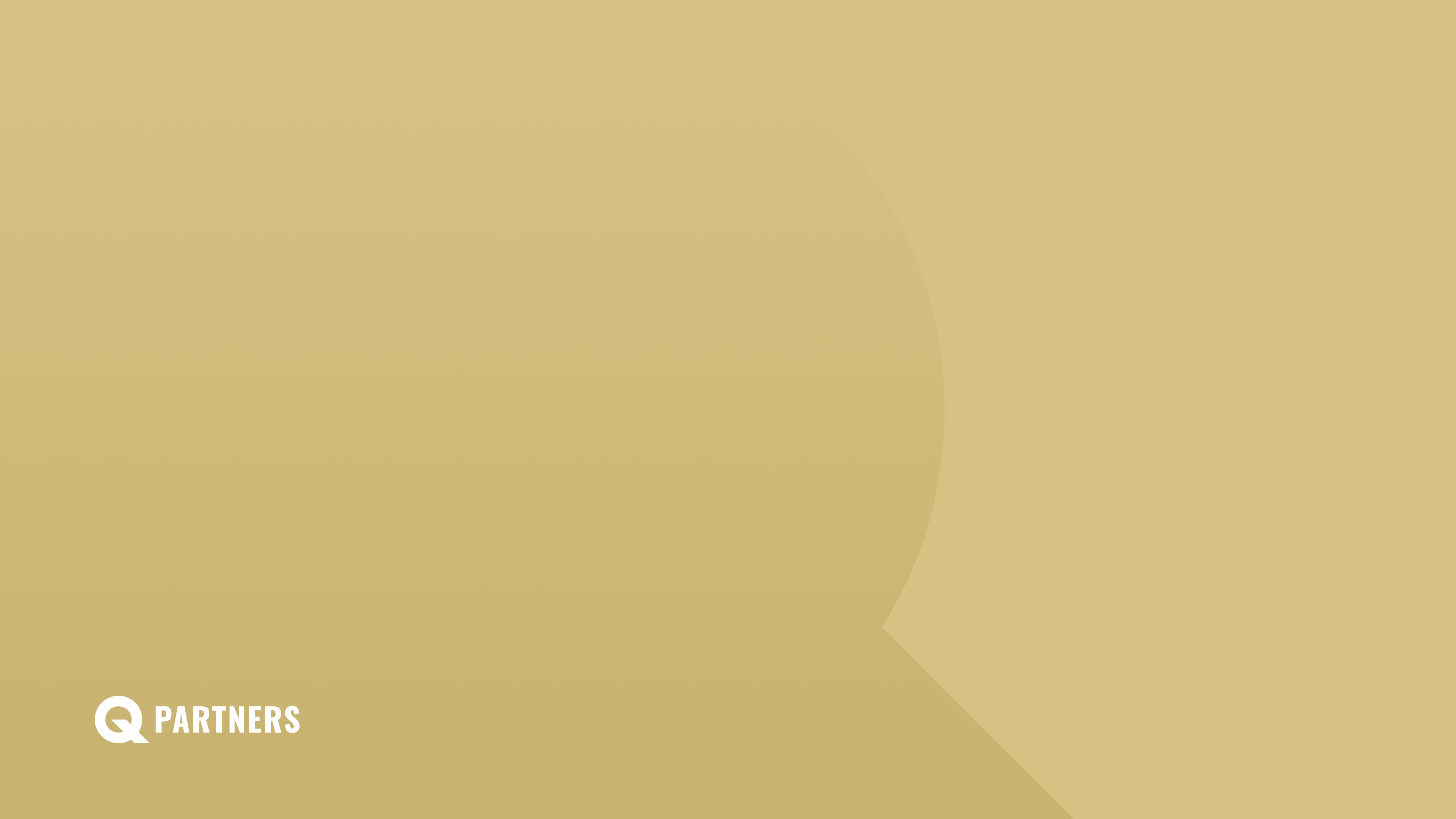 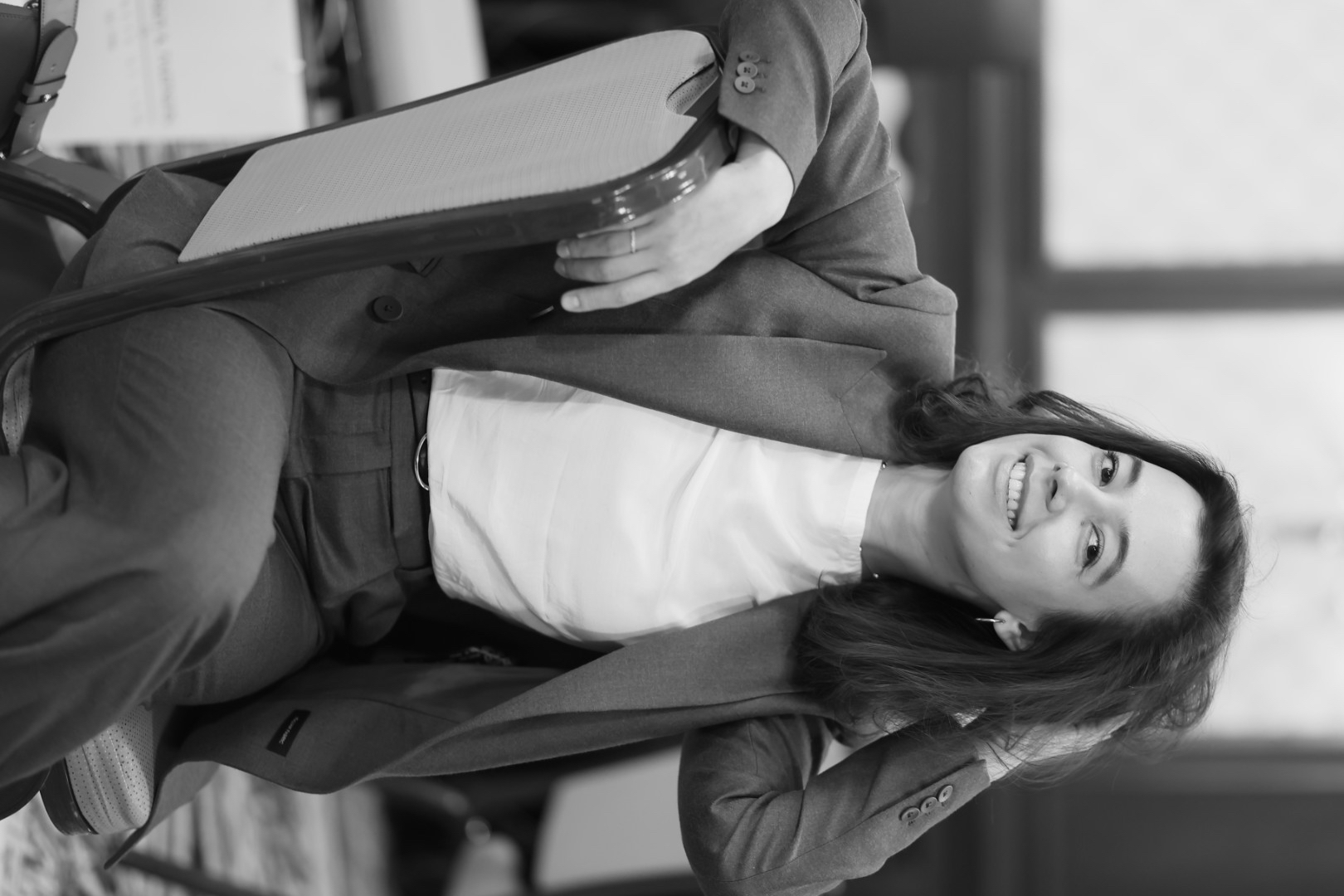 Ольга Джелебова
IR and Integrated Marketing Communications Director
Q Partners
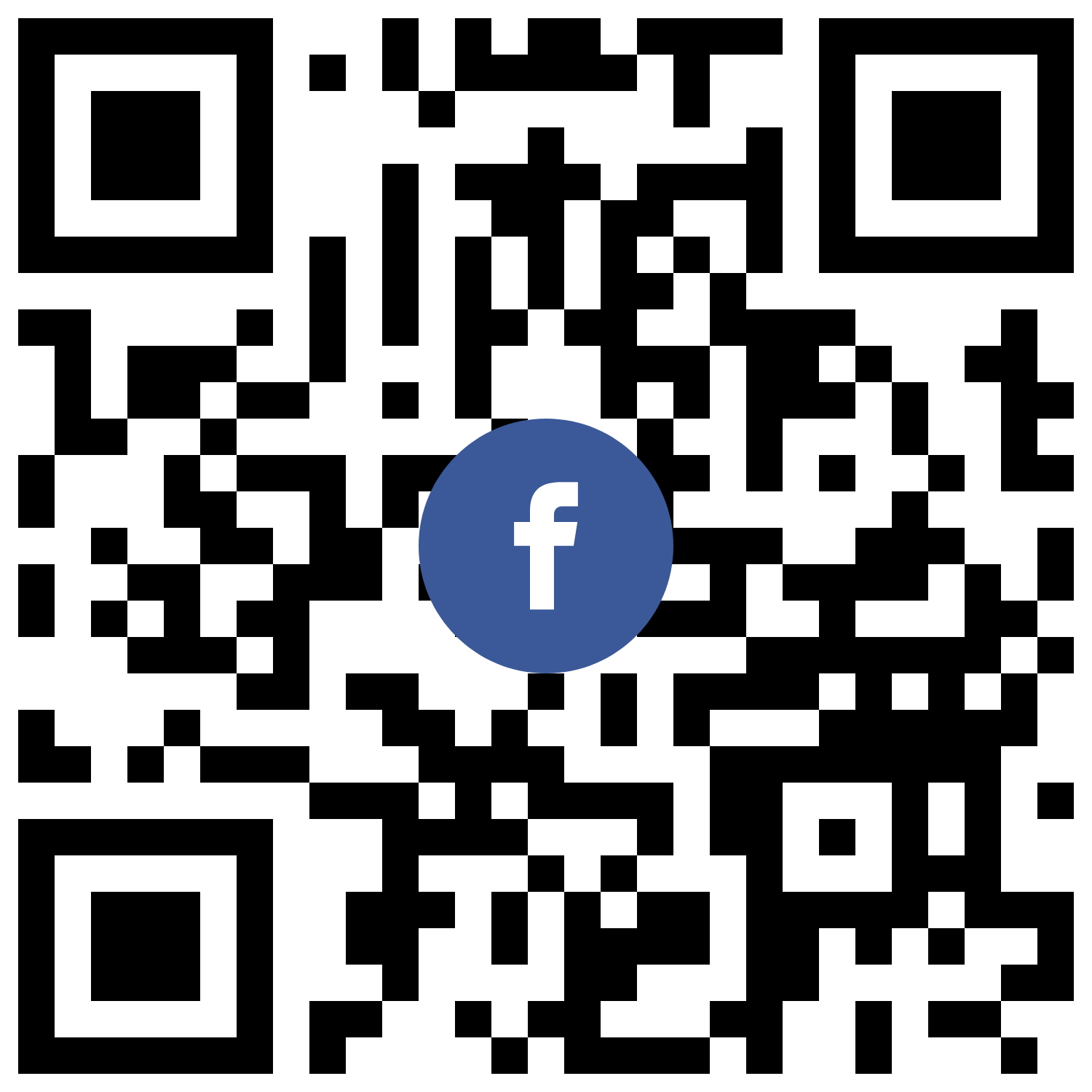